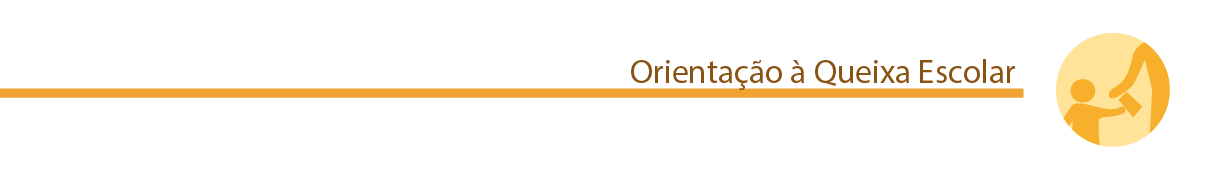 Trabalhando com os responsáveis em OQE
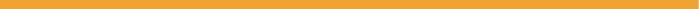 Beatriz de Paula Souza
Instituto de Psicologia
Universidade de São Paulo
2018
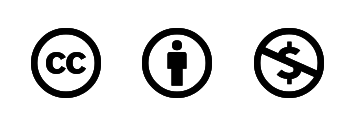 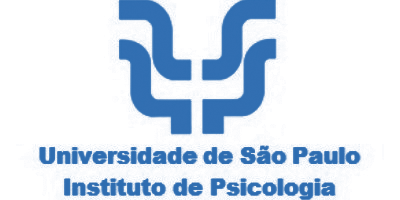 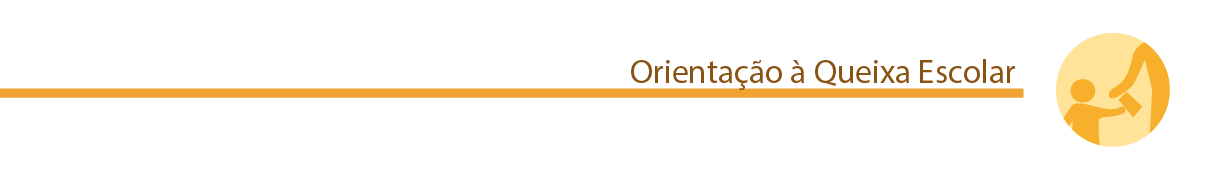 A explicação mais comum para as dificuldades escolares de alunos costuma ser que os pais são desestruturados, desinteressados, não dão valores  etc. 

Mas… e nosso sistema educacional, é de boa qualidade? Pode ter algum papel na produção dessas dificuldades? Vejamos alguns resultados de avaliações nacionais de desempenho de estudantes brasileiros.
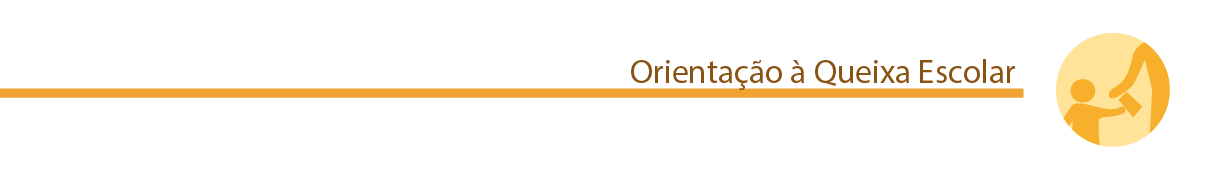 *de acordo com a Avaliação Nacional de Alfabetização de 2016
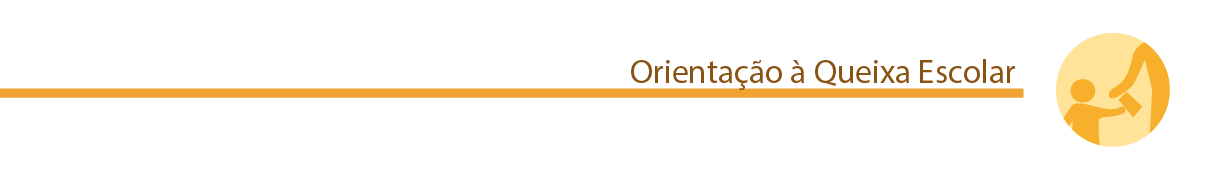 Uma boa parceria responsáveis-escola é importante para um bom processo de escolarização. Vejamos, no entanto,  alguns funcionamentos comuns do sistema escolar neste terreno que trabalham na direção inversa.


É importante ressaltar que sempre há muitos funcionamentos escolares que contribuem para que essa parceria se construa e dê bons frutos para todos.
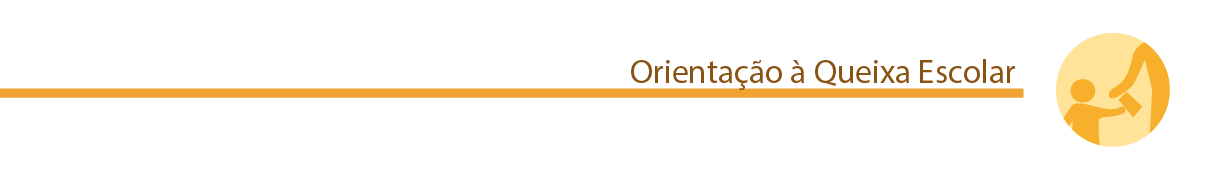 Alguns funcionamentos escolares comuns que incidem negativamente sobre responsáveis


Exclusão de decisões sobre seus filhos
Torná-los alvo de humilhações, públicas (por exemplo, em reuniões de pais) ou não (por exemplo, em reuniões com educadores) 
Relacionar-se com eles a partir de mitos e preconceitos
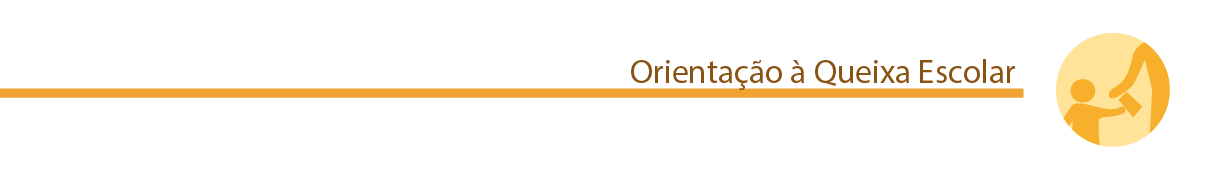 Mitos e preconceitos presentes nas relações entre escolas e responsáveis  pertencentes às camadas populares (obs: existem casos em que confirmamos as afirmações abaixo, mas é raro.)


Têm QI baixo (sem crítica do conceito de inteligência presente nos testes de QI)
São desinteressados da escolarização e do desenvolvimento de seus filhos (desconsiderando seu cotidiano sobrecarregado, condições difíceis de vida e experiências expulsivas com a escola dos filhos)
Não têm cultura (confundindo cultura oficial e dominante com cultura no sentido amplo)
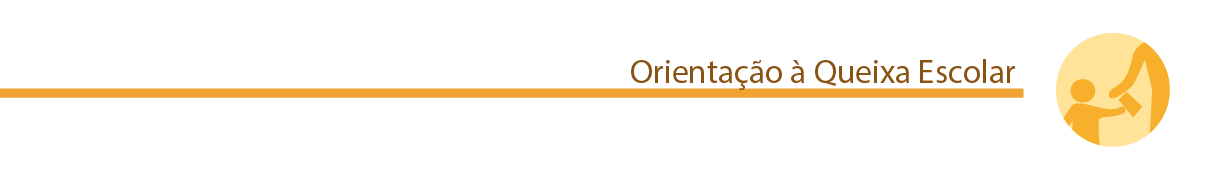 (...)
Falam errado (confundindo linguagem oficial e dominante com linguagem no sentido amplo, discriminando regionalismos)
Não têm amor por seus filhos (desconsiderando modos de vida e de cuidar em condições difíceis)
As famílias são desestruturadas (desconsiderando diferentes modos de ser família)
São sujos, não têm e não ensinam higiene (desconsiderando condições de vida e moradia)
São violentos (generalizando casos que chamam a atenção)
São criminosos, prostitutas, promíscuos, bêbados e drogados (idem)
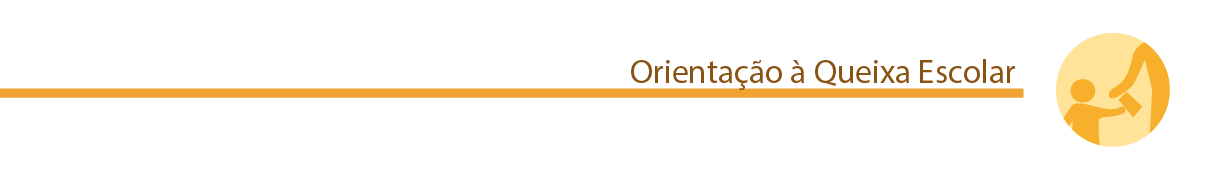 Considerando este panorama, tratemos do Atendimento OQE no tocante aos responsáveis
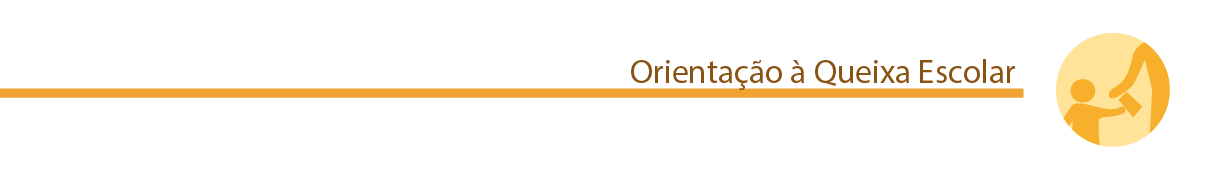 Alguns princípios da OQE, com todos os envolvidos:

Oferecer espaço de expressão potente para que uma comunicação significativa possa acontecer
Idem para que as potências possam emergir e serem apropriadas e intensificadas, retomando ou fortalecendo desenvolvimento e saúde
Colher a versão de cada participante e promover o pensar sobre ela, seu processo de constituição e significados
Promover a circulação/encontro de versões X fragmentação, dentro de princípios éticos
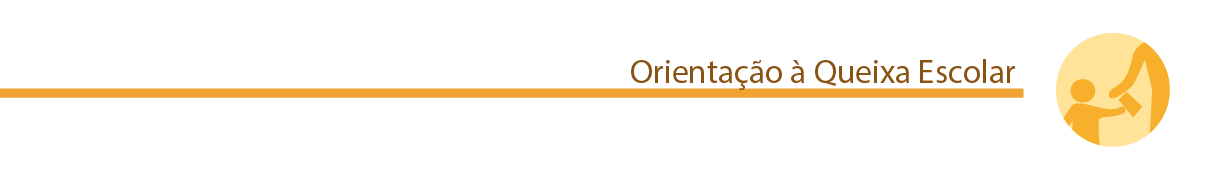 Percurso geral mais comum na OQE - 1 (para localizar o trabalho com os responsáveis no atendimento OQE)

Inscrição
Triagem de orientação (T.O.) e destinos posteriores possíveis:	
Prosseguir no processo de OQE,
Aguardar
Encaminhamento(s), a especialistas de saúde ou não 
Encerramento
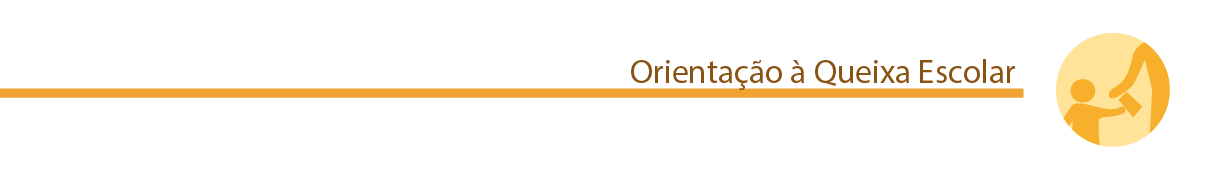 Percurso na OQE - 2 (Para os que prosseguem em OQE após a T.O:)

Encontros com a criança/adolescente (+- 10)
Encontros com os responsáveis, formais e informais 
Contatos com a escola (questionário e visita)
Contato(s) com outras instituições, pessoas e profissionais envolvidos significativamente
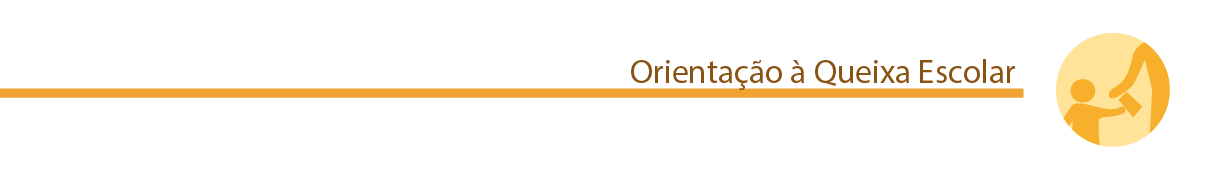 Percurso na OQE - 3

Encerramento
Sem encaminhamento
Com encaminhamento(s)
A especialistas de saúde
A outros
Acompanhamento
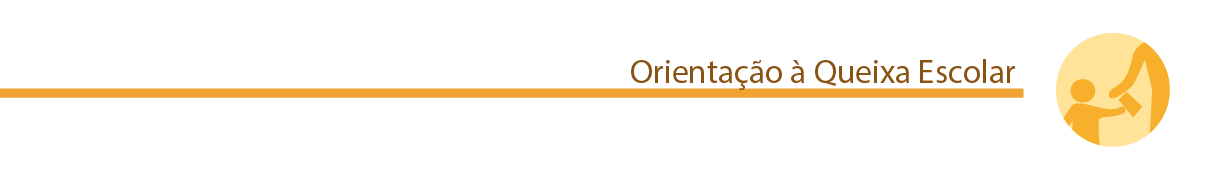 Encontros com os responsáveis:

Formais
Triagem de Orientação –TO
Reuniões intermediárias
solicitadas pelo psicólogo
solicitadas por eles
Reunião de fechamento

Informais
Telefonemas/mensagens
Situações de corredor
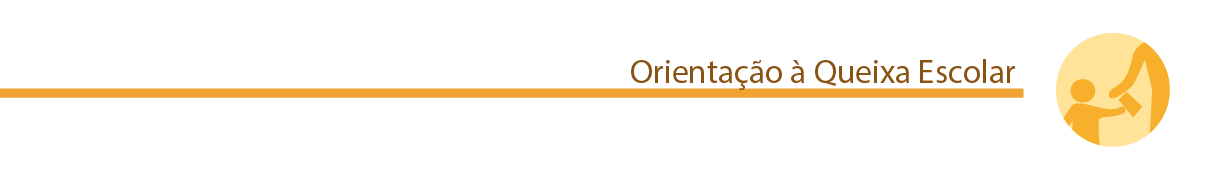 Alguns funcionamentos e vivências comuns dos responsáveis, a serem consideradas no trabalho OQE

Lugar da mãe: culpa, olhar e relação com o filho marcados pelo sofrimento escolar. Sobrecarga produzida por escolas, psicólogos e outros –assim como o distanciamento dos pais das questões escolares. Relatos de deixarem trabalhar para assumirem ensino 
Lugar do pai: olhar para o filho menos adoecido e capturado pelo discurso escolar e contato idem. Manejos para trazer e manter esses pais, como valorização
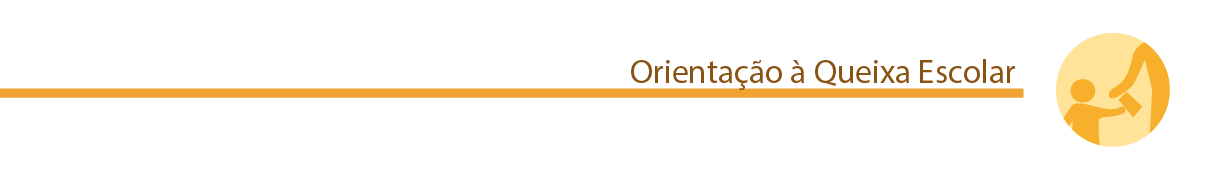 (...) Alguns funcionamentos e vivências comuns dos responsáveis, a serem consideradas no trabalho OQE

Respondem bem a atendimentos em grupo – possibilita compartilhar a vergonha, o desgaste, o afastamento da escola, a culpa e sua crítica 
São frequentemente alvo de preconceito na escola, acusados de negligência e desinteresse da vida escolar e de terem lares desestruturados
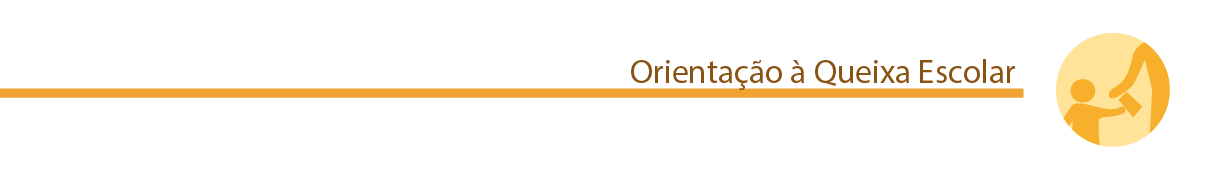 Triagem de Orientação - 1: ao chamar os responsáveis para este primeiro encontro presencial

Fazer um esforço ativo para que o responsável masculino, ou de quem exerça esse papel, venha, valorizando sua presença
Informar que pode ser fornecida Declaração de Comparecimento
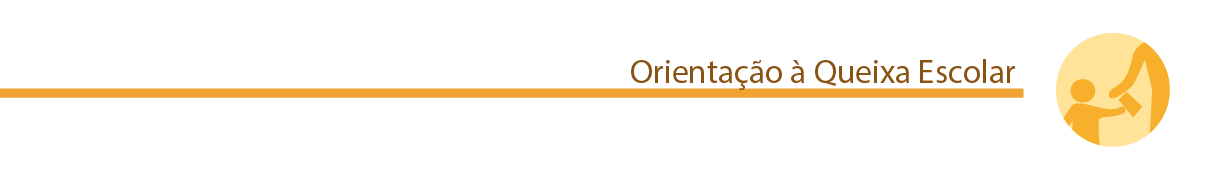 (...)
Pedir para trazer material escolar
Idem cartas, relatórios, laudos etc
Esclarecer que não é para trazer a criança/adolescente: será um encontro de adultos. Se os responsáveis não puderem, isto não é um impeditivo, encontra-se uma solução
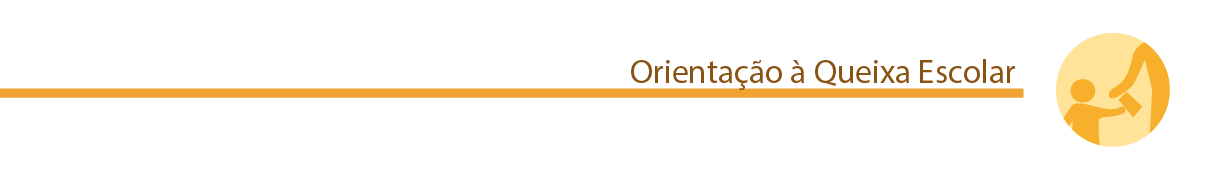 Triagem de Orientação - 2

Pode ser individual ou em grupo
Favorecer a potencialização dos responsáveis. Fortalecer, em princípio, seu poder de escolha e decisões é parte disso. Por exemplo, iniciar apresentando a OQE, para que eles possam optar se querem ou não, 
Promover, em princípio, seu acolhimento, desculpabilização, autorização de postura crítica à escola, despatologização
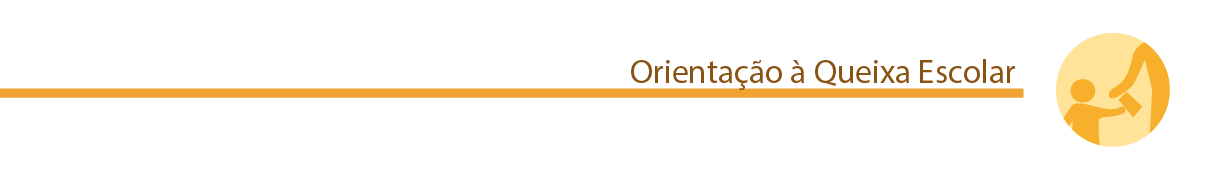 Triagem de Orientação - 3

Não há roteiro prévio de perguntas, anamnese. Seguimos o fluxo do que vai emergindo de relevante, orientados por nossos pressupostos e objetivos   
Quase sempre, colhemos a história contextualizada da escolarização da criança/adolescente
Quase sempre, analisamos o material escolar
Idem cartas, relatórios, laudos etc
Pensamos, procuramos caminhos e recursos
Favorecemos tomadas de decisão sempre que possível. Uma delas: sobre se a OQE é necessária, adequada ou prioritária - os responsáveis decidem
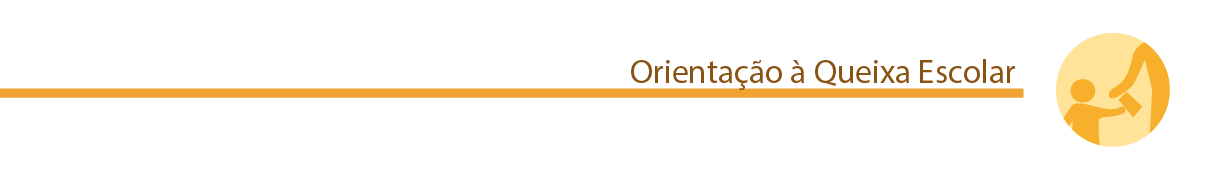 Demais encontros com os responsáveis, além da T.O.

Formais
Reuniões intermediárias, que podem ou não ocorrer conforme a necessidade
solicitadas pelo psicólogo
solicitadas por eles
Reunião de fechamento, de que pode ou não participar seu filho, conforme o caso; preferencialmente sim
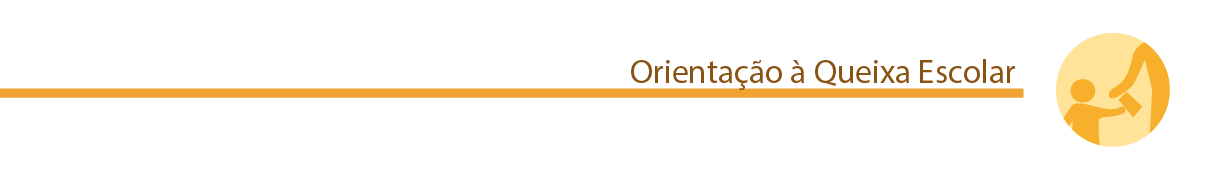 (...)
Informais
Telefonemas/mensagens, que procuramos evitar mas que podem ser importantes
Situações de corredor, antes ou após o encontro com seu filho, que podem ser ricas para o trabalho e o vínculo
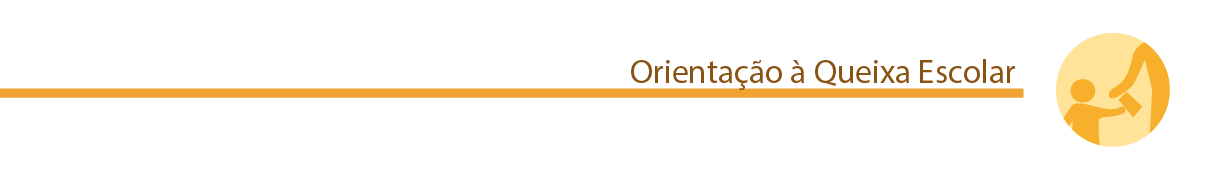 OQE e práticas no ensino de Psicologia (clínicas-escola): algumas diferenças de efeitos do 1o. encontro com responsáveis
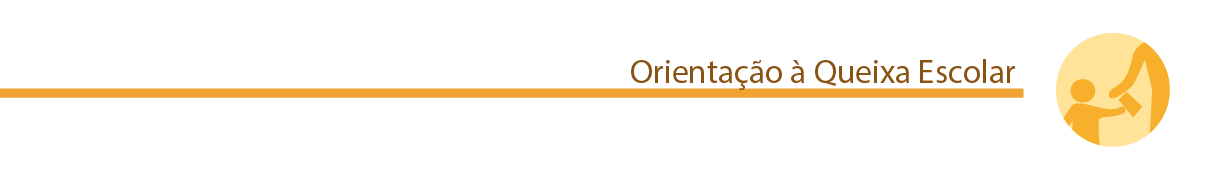 Motivos de desistência (7%) após a Triagem de Orientação em OQE (2008-2012)

Não sabemos: 38%
Conseguiu outro atendimento primeiro: 24%
Não consegue trazer: 22%
Mora longe: 8%
Melhorou: 8%

Consideramos estes resultados sugestivos de que os responsáveis têm se sentido acolhidos e seguros com nossa abordagem